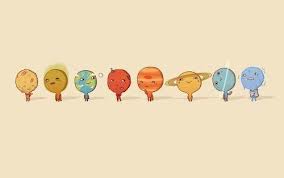 المجموعة الشمسية2
[Speaker Notes: موضوع الدرس الثالث المجموعة الشمسية القسم 2]
ماذا تعلمنا في الدرس السابق؟
[Speaker Notes: التمهيد: ماذا تعلمنا في الدرس السابق – رسم تخطيطي]
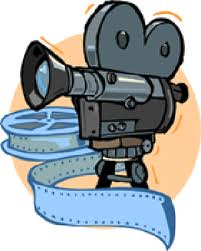 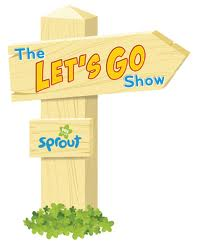 [Speaker Notes: الاستدراج]
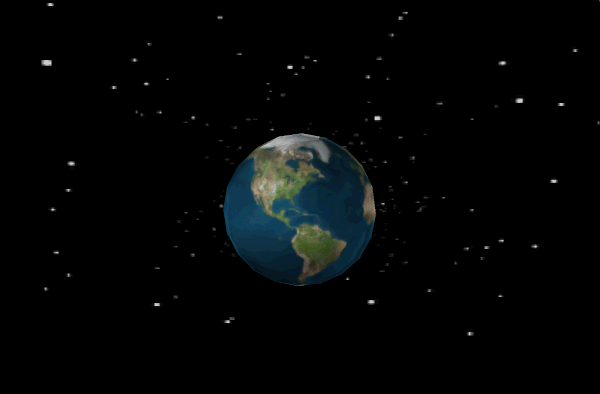 كوكب الأرض
[Speaker Notes: العرض –شرح]
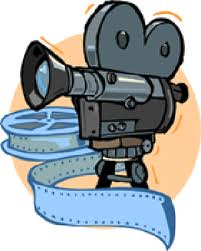 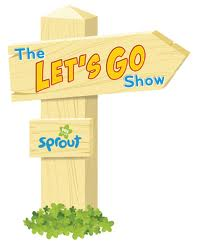 [Speaker Notes: العرض –فلم عن دوران الارض حول نفسها وحول الشمس]
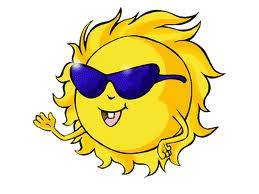 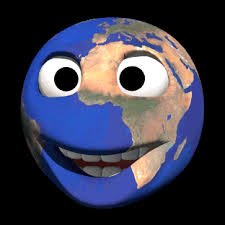 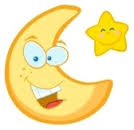 [Speaker Notes: الفعالية – تمثيل الطلاب]
كيف تتكون الفصول الأربعة؟
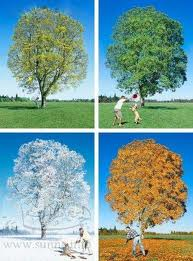 [Speaker Notes: الوظيفة البيتية]